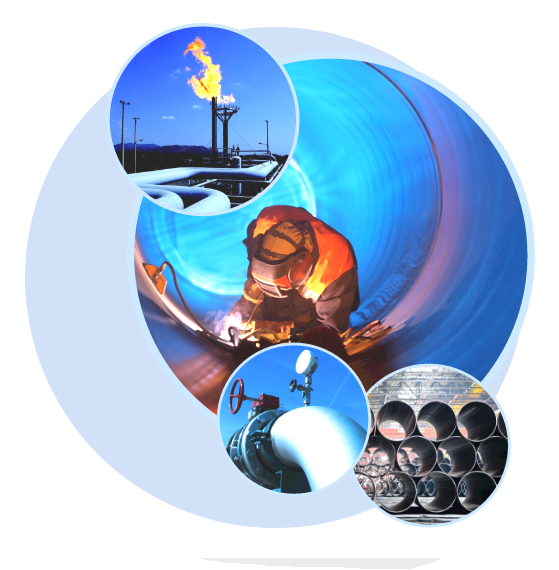 Совершенствование механизмов обеспечения качества продукции, работ и услуг для инфраструктурных проектов ПАО «Газпром» 

Новые возможности по управлению качеством
Докладчик: 
Председатель Координационного Совета, д.т.н.
 Иван Павлович Шабалов
Предпосылки для нового подхода к управлению рисками при реализации инфраструктурных трубопроводных проектов в аспекте понятия «качество»
Рынок трубной продукции высококонкурентен и находится в состоянии сжатия.

Повышение эффективности инфраструктурных проектов достигается через сокращение их себестоимости на 20-30% (на весь период жизненного цикла проекта).

Возрастают требования к экологии, промышленной безопасности,   надежности материалов, машин и оборудования.
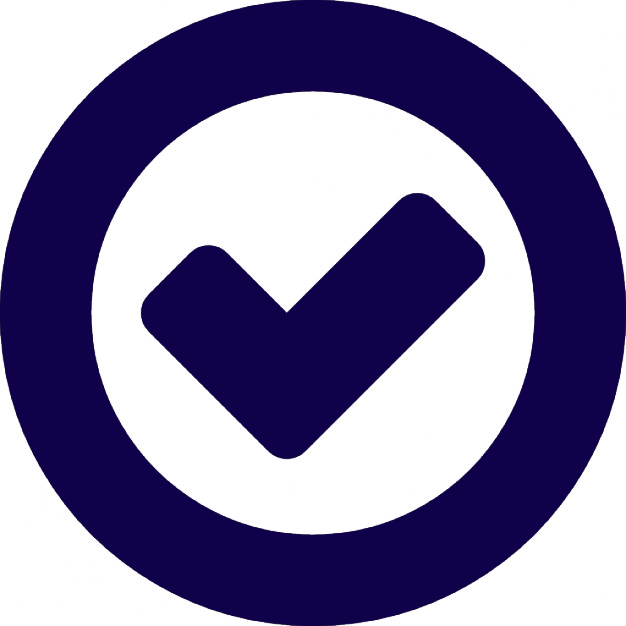 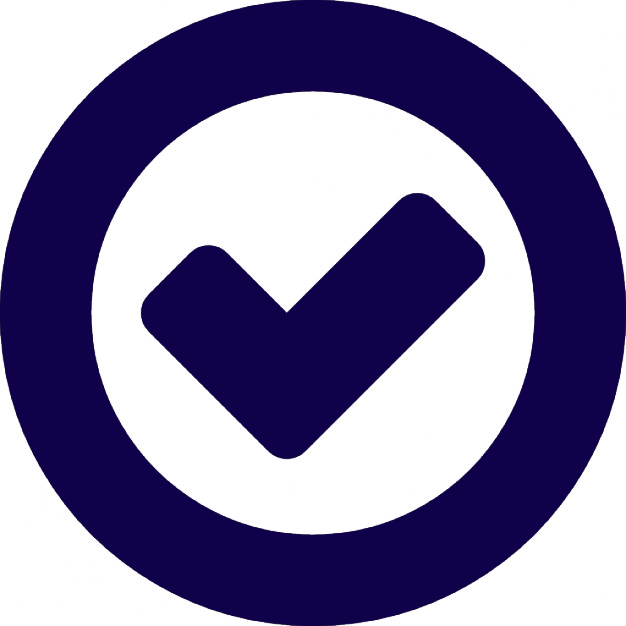 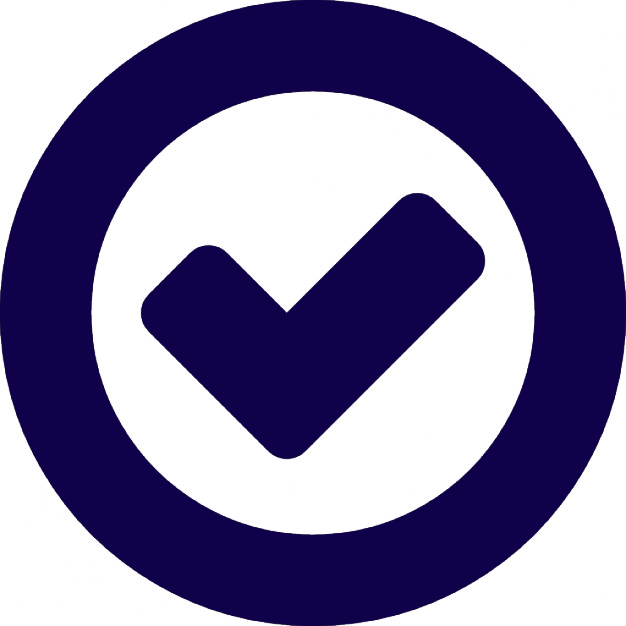 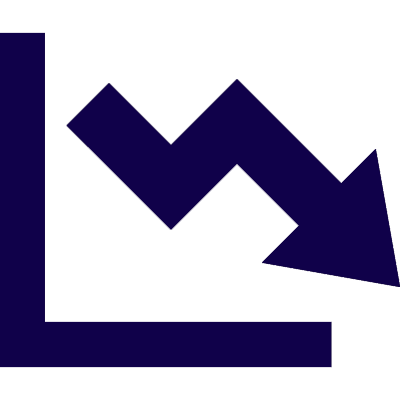 Высокий риск снижения качества проектов!
Современный уровень развития трубной промышленности в РФ
Инвестиции в качество
Область качества и 
конкурентоспособности
Мировые стандарты качества
«Оптимизация» затрат, снижение объемов производства
Область набора компетенций
С 2014 года трубная промышленность РФ работает на пике своего развития:

Освоены новые производства (более 3 млн. тонн в год)

Развита география поставок (более 80 стран мира)

Обеспечивается практически 100% потребности российских нефтегазовых компаний

Достигнутый уровень качества соответствует мировым стандартам (API, DNV)

Успешный опыт участия в международных проектах 

Отрасль независима от импортных поставщиков
Развитие трубной  промышленности
Активная стадия формирования отрасли

Ввод новых производств
Освоение технологий
Признание на уровне  международных проектов
Удовлетворение потребностей рынка
2000      2005      2006      2007      2008      2009      2010      2011     2013     2015     2017     2019     2020
[Speaker Notes: В тесном]
Сквозная система инспекционного сопровождения производства 
(прослеживаемость показателей качества)
Риск потери качества max
Передаваемые параметры
∑~100 параметров
70
30
30
60
Существующая  схема
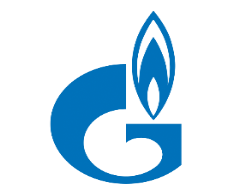 Всего параметров
200
300
550
150
∑~1200 параметров
Инспекция
Предлагаемая  схема
Риск потери качества min
Сляб
Лист
Труба
Покрытие
Преимущества системы прослеживаемости:


Современный метод с использованием единой цифровой базы данных производства на всех технологических переделах.

Прослеживаемость идентичности фактических технологических параметров, параметрам заявленным при сертификации.

Объективная оценка качества каждой единицы продукции.

Возможность полной оцифровки технологических параметров (80% / 20%).
Единое цифровое пространство  трубной продукции (ЕЦП ТП ) 
жизненного цикла инфраструктурного проекта
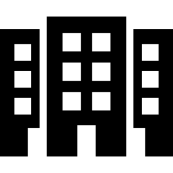 Единое цифровое пространство трубной продукции проекта  закладывается на стадии проектирования, дополняется на стадии производства, транспортировки и строительства. 
На стадии эксплуатации формируются  данные связанные с параметрами вмещающей среды, системами электрохимической защиты, текущих и капитальных ремонтов, результатами внутритрубной диагностики и т.д.
Это все позволяет оперативно и точно идентифицировать трубную продукцию по которой проявляются отклонения или проблемы. 
ЕЦП ТП позволяет оперативно определять причинно-следственные связи развития негативных процессов, принимать меры по их компенсации или устранению. 
Обоснованно принимать решения по совершенствованию требований к трубной продукции и нормативных технических документов по проектированию строительству  и т.д. Формирование ЕЦ ТП осуществляется в процессе инспекционного мониторинга.
Проектирование
 ( 10 000)
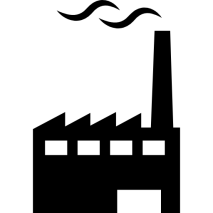 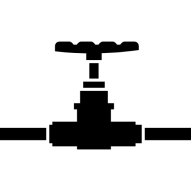 Производство трубной продукции 
( 1 200)
Эксплуатация
( 10 000)
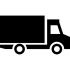 ЕЦП
ТП
Транспортировка
трубной продукции
( 500)
Строительство 
( 1 800)
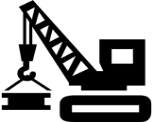 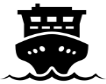 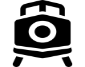 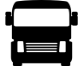 [Speaker Notes: .]
Концепция управления рисками при реализации инфраструктурных трубопроводных проектов в аспекте понятия «качество»
5
3
2
Построение профессиональных экономических и инвестиционных моделей развития
Обсуждение в профессиональных союзах и представление независимых компетентных мнений
Управление рисками на каждом этапе реализации инфраструктурного проекта
6
4
1
Новый подход к сбору статистических данных на всех этапах реализации инфраструктурных проектов
(ПРОСЛЕЖИВАЕМОСТЬ)
Разработка договорных моделей с учетом современных экономических концепций и анализа рынков
Формирование ограничительной 
и конкурентной политики
0
7
Участие трубных компаний в реализации инфраструктурных проектов на всех этапах жизненного цикла (проектирование, производство, транспортная и складская логистика, монтаж и эксплуатация), а также при контроле качества
4.3
4.1
4.2
Система стандартизации
Система оценки соответствия
Администрирование затрат
Система 
закупок
Необходимая компетенция трубников
Компетенция группы «Газпром»
Текущая компетенция трубников
Мероприятия по снижению рисков «потери» качества и повышению эффективности управления проектом
1
2
3
4
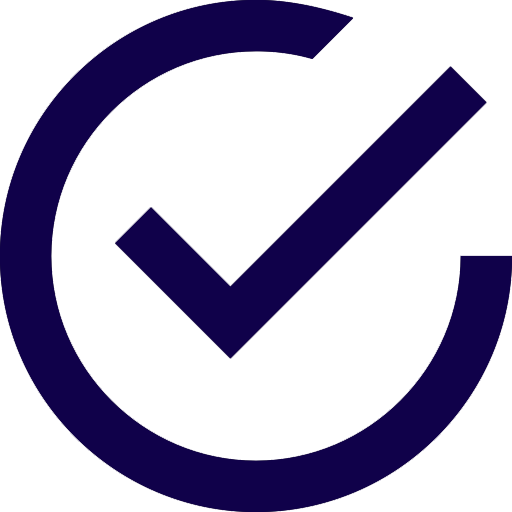 Качество регламентов и система управления рисками напрямую влияют на качество трубной продукции